形状データ処理工学
ラスタデータ処理(1)に関係した
論文紹介
Poisson Image EditingSIGGRAPH 2003
Patrick Perez  Michel Gangnet   Andrew Blake
紹介する理由:
 ポアソン方程式を形状処理の分野に流行らせた論文
 単純で多くの問題に応用可能
主にやりたいこと
ある画像の一部を他の画像へ複製 (cloning)
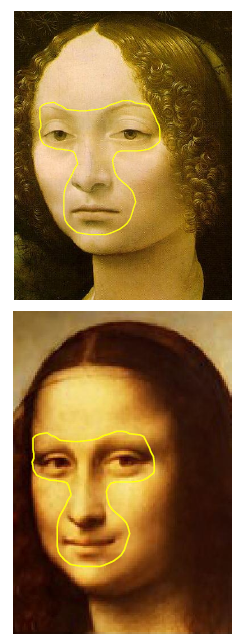 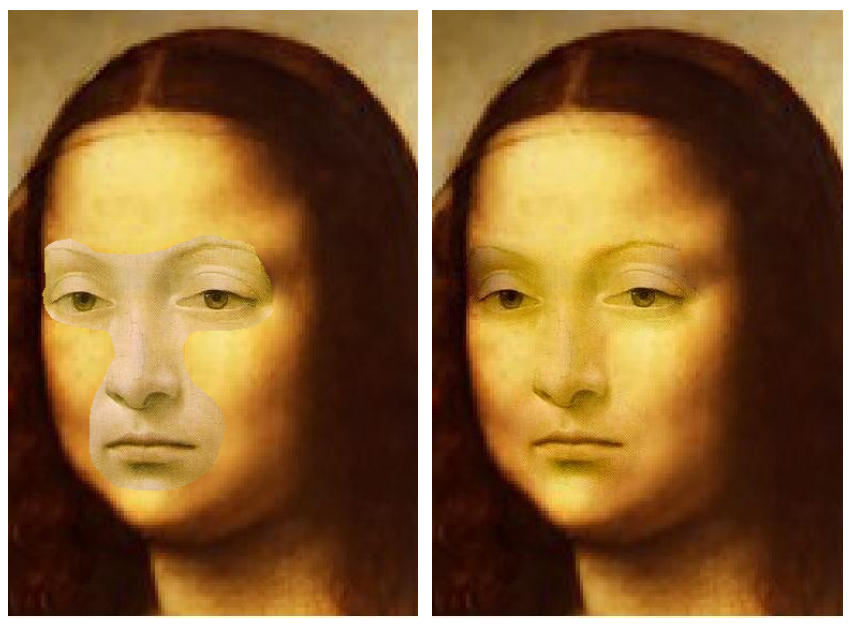 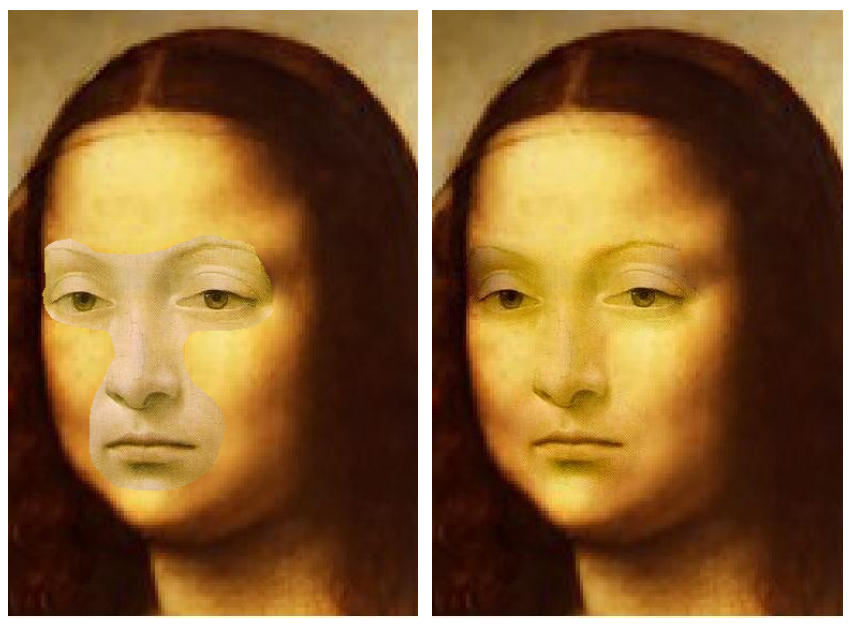 切り取って貼りつけたい
提案手法を
適用した結果
重ねただけ
2
関連研究
Adobe Photoshop 7 [Adobe 2002]
論文が発表されてないので、                     どのような実装をしてるか不明(ちなみに紹介論文はマイクロソフトです)
ラプラシアンピラミッド(多重解像度表現)  　　を使った方法  [Burt and Adelson 1983]
複雑。低解像度画像の影響によりおかしなことがおきることがある。(数学的にはほぼ同じ手法)
提案手法は入力の解像度のみ用いる
3
手法の核となるアイディア
切り取ったデータを微分値の集まりとして扱い、　　           微分値をなるべく保存して端を合わせる
値
位置
ピンクを切り取って端を黒に合わせる
値
位置
4
1D: 差分の合わせこみ(離散データ)
差分を保存するとは、以下の連立方程式を満たすこと
でも、方程式の数が未知数より1つ多いので、同じになるようにする
－
辺々引く :
これは未知数と方程式数が同じ(差分の差分を計算した)
:切り取ったデータの差分
値
境界条件になる
: 貼りつけた後の値(未知数)
位置
5
1D: 差分(微分)の合わせこみの解釈
離散
連続
解きたい方程式(でも解けない)
差分(微分)をとって必要条件だけ満たす(弱形式という)
この式が高次元においてはポアソン方程式になる
オイラー・ラグランジェ方程式
最小化(変分)問題
6
2D: 差分の合わせこみ(離散データ)
:切り取ったデータの差分(左－右 or 上－下)
隣接するデータ p と q で以下を満たすようにする
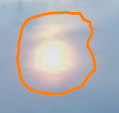 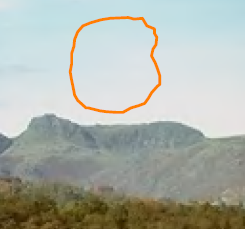 1D と同様に条件が未知数より多いので今度は4つの式を組み合わせる
－
＋
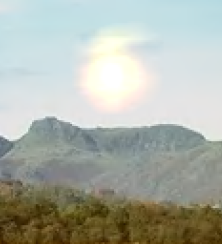 －
求めたい画像
7
2D: 差分(微分)の合わせこみの解釈
離散
連続
解きたい方程式(でも解けない)
ベクトル場説明は次ページ
発散成分を取り出して必要条件だけ満たす(弱形式という)
ポアソン方程式
オイラー・ラグランジェ方程式
最小化(変分)問題
8
差分のベクトル場
連続では差分は横方向と縦方向の2つの成分       がある (=ベクトル場)
離散のポアソン方程式の右辺の解釈は以下になる
横方向の差分を横方向に引く
縦方向の差分を縦方向に引く
足したものが
9
ポアソン方程式のまとめ
入力のベクトル場に近い勾配ベクトルをもつ                           スカラー場を作ることができる
差分を足し合わせてデータを作り出す
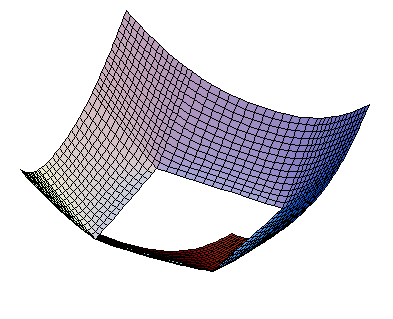 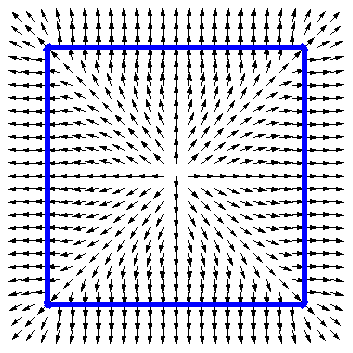 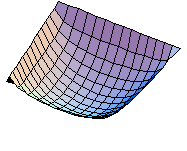 ベクトル場
作り出されたデータ
10
応用 : 画像の複製
切り取った画像の差分をそのまま使って、　　　　　　　　　　　　　　　　　　　　境界だけ合わせる
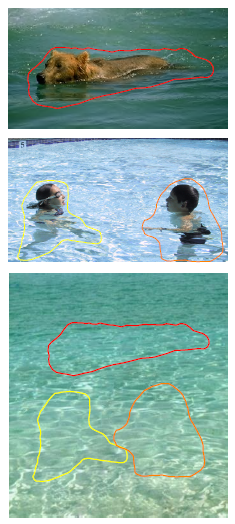 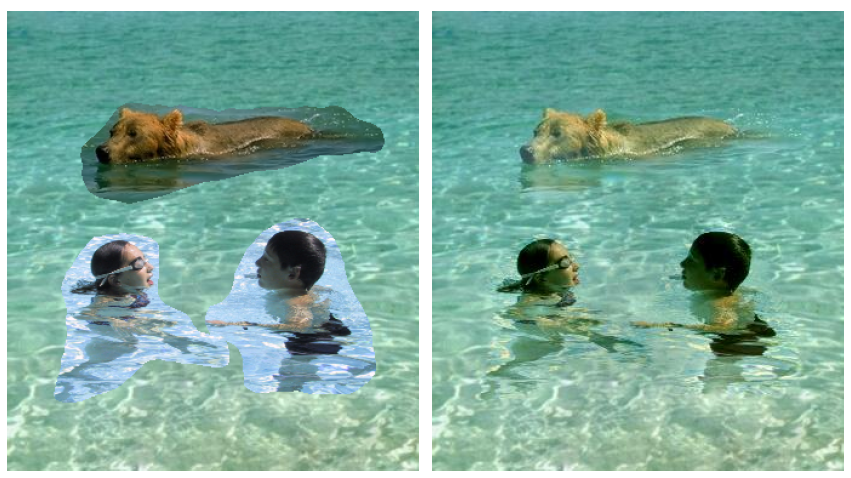 ポアソンを解いた結果(顔色が悪すぎる・・・)
重ねて置いただけ
11
応用：色の影響を受けない複製
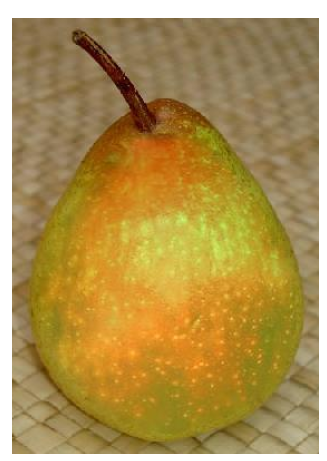 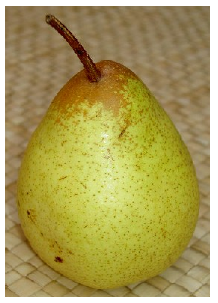 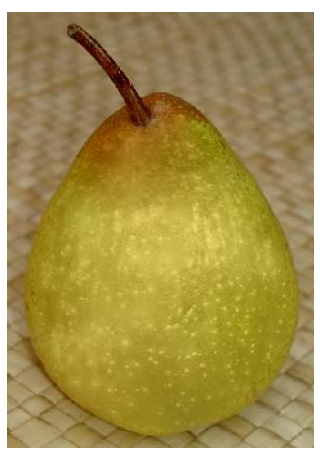 模様を
転送
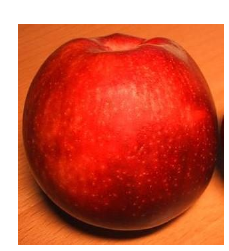 リンゴをモノクロ画像にしてから転送した結果
リンゴを赤いまま転送した結果(赤チャンネルのみ強まってしまう）
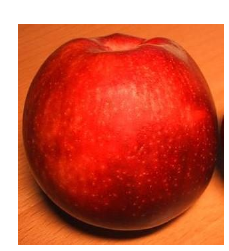 12
応用 : 画像の混合 (この論文の見せ場）
切り取った画像と貼り付け先の画像の両方の差分を使う
差分が大きい (=特徴が強い) 方を採用する
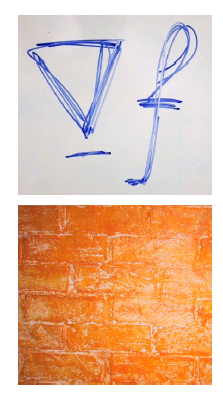 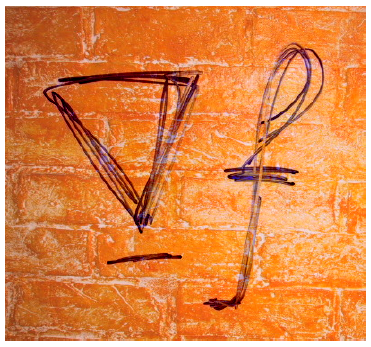 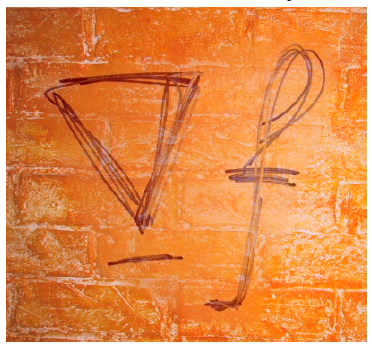 差分の平均値を
用いた結果(エッジが薄くなる)
差分の大きな方を各場所で
適合的に用いた結果(エッジがよく残る)
13
応用 : 特徴を保存した画像の複製
手法は前ページと同じ
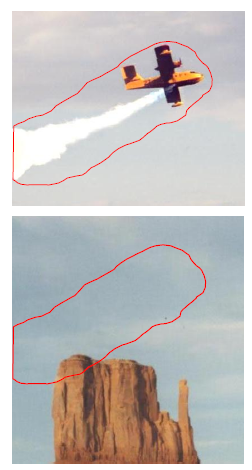 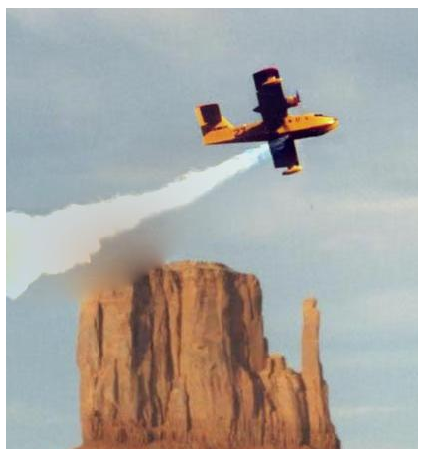 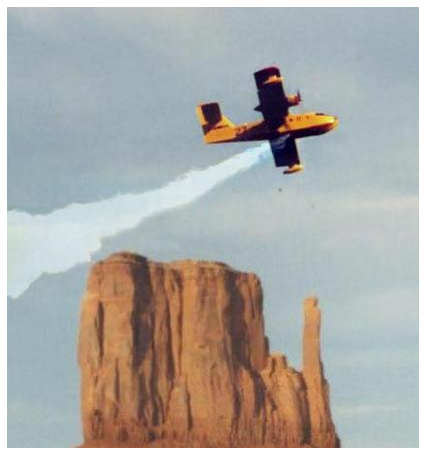 飛行機側の差分のみを用いると岩の部分がぼやけてしまう
差分の大きな方を各場所で
適合的に用いた結果(煙の後ろに雲が残っている）
14
応用 : 画像の平滑化
エッジでないところの差分をゼロにする
色が似ているところはベタ塗りになる
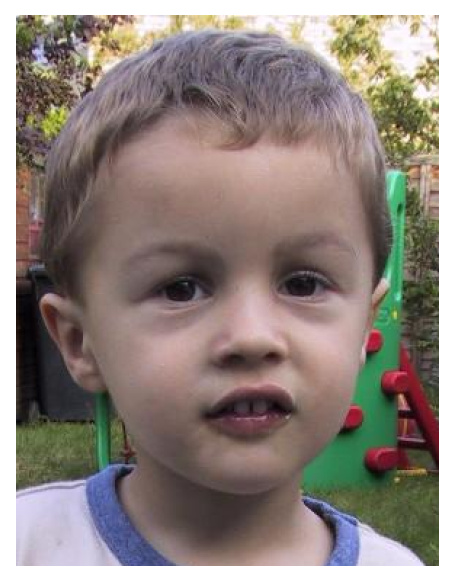 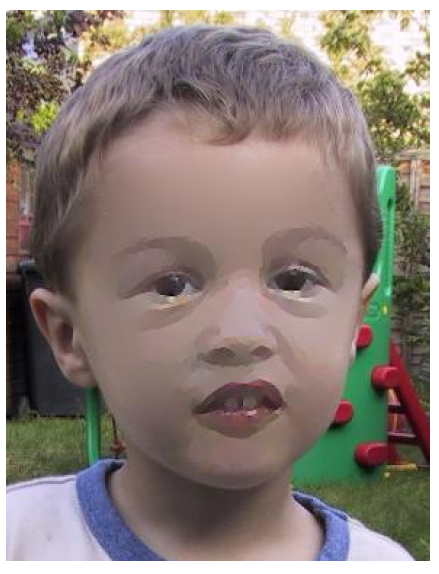 エッジを保存した平滑化結果(エッジの位置がずれない)
入力画像
15
応用: 明るさの調節
差分の大きさを調整することで、  　　白とびを消したり明るくしたりできる
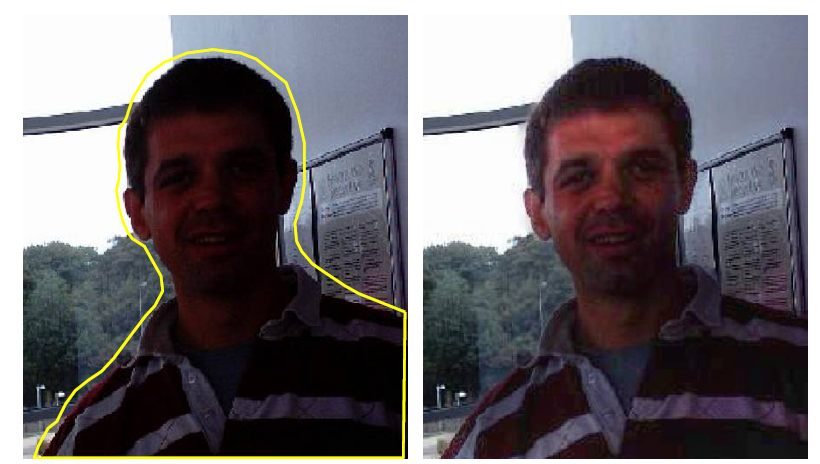 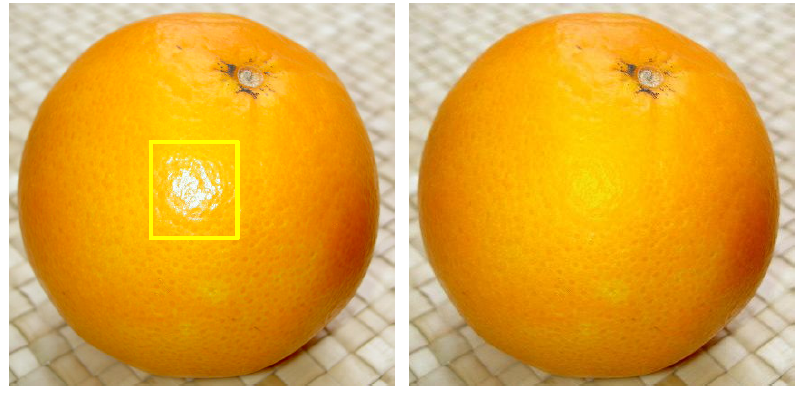 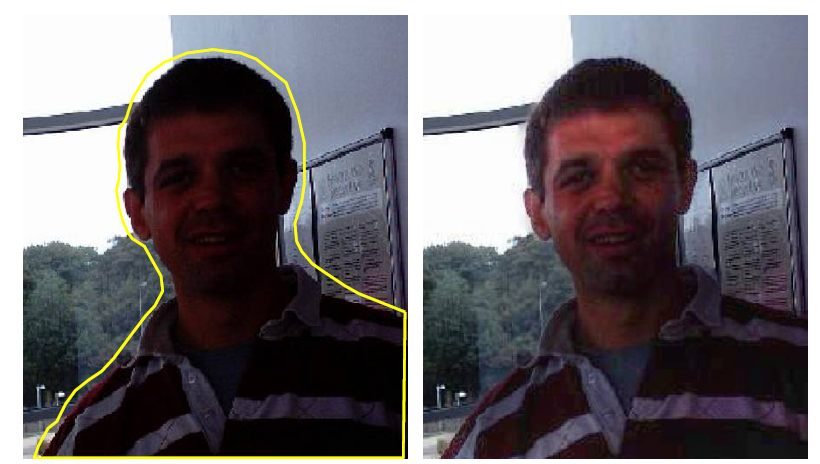 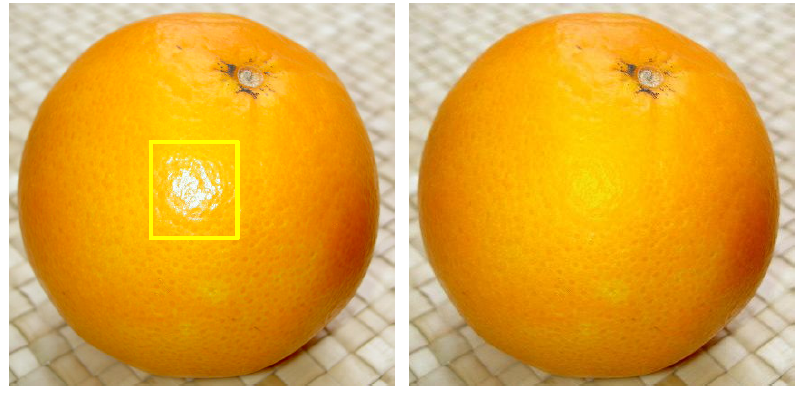 差分を増幅させた結果
差分を縮小させた結果
16
応用: 局所的な色の変更
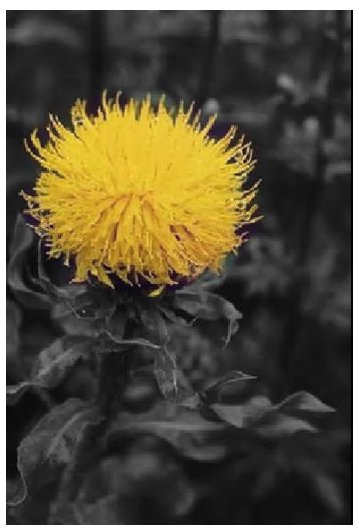 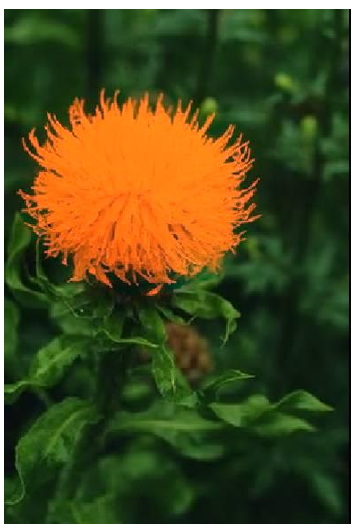 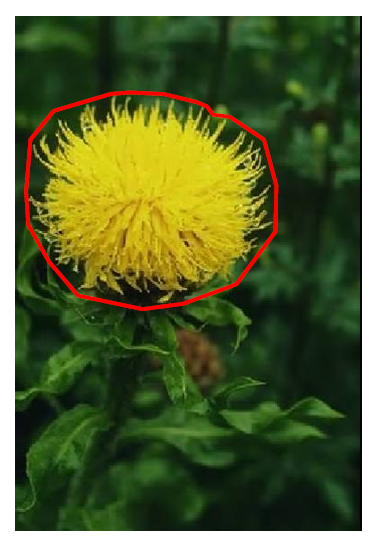 黄色を赤っぽく変更(赤を増やした差分画像を用いる)
背景をモノクロに変更(端の値をモノクロにする)
17
応用 :タイル張り
ひとつのタイルに関して、   上端=下端 かつ 左端 = 右端 とする (平均値)
そうすると敷き詰めてもつなぎ目が見えない
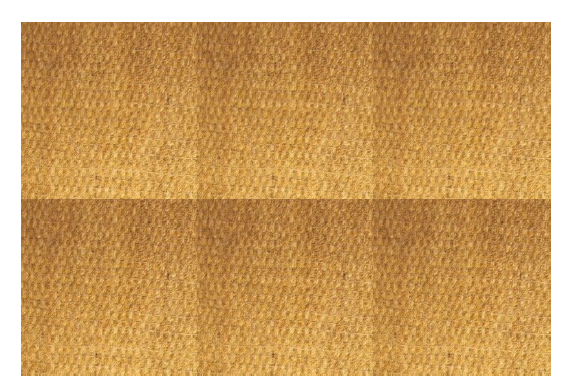 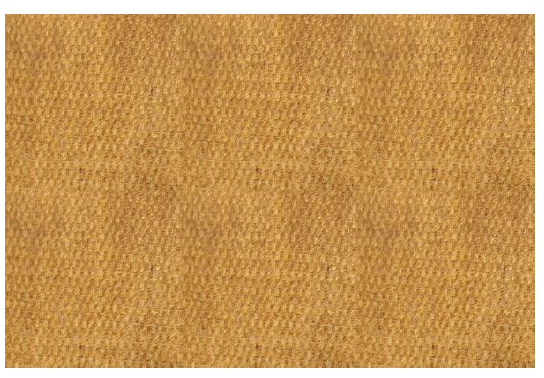 そのまま並べただけの結果
並べる前に端の値を合わせて並べた結果
18
応用のまとめ
ポアソン式を解く前に　差分(勾配ベクトル)や端の値(境界条件)     を変更することにより色々とできてしまう！
画像の複製
画像の混合
明るさの調節
局所的な色の変更
タイル張り
19
画像でのポアソン方程式の数値解法
連立方程式として解く
疎行列の逆行列 (コレスキー分解)
繰り返し方 (共役勾配方)
平滑化とほぼ同じやり方でも多分解ける
興味のある人は試して報告してください。
20